Тема:
Первобытная эпоха на территории России
По иллюстрациям определите тему урока
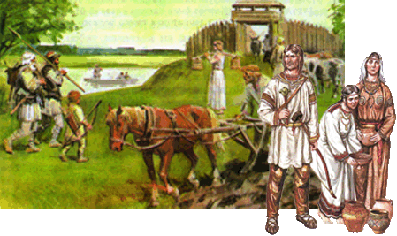 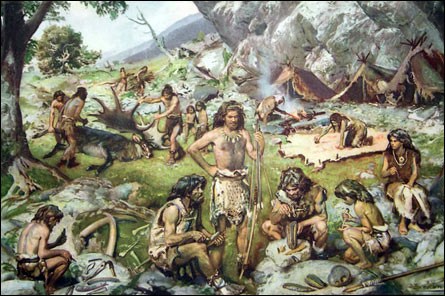 Орудия труда древних людей.
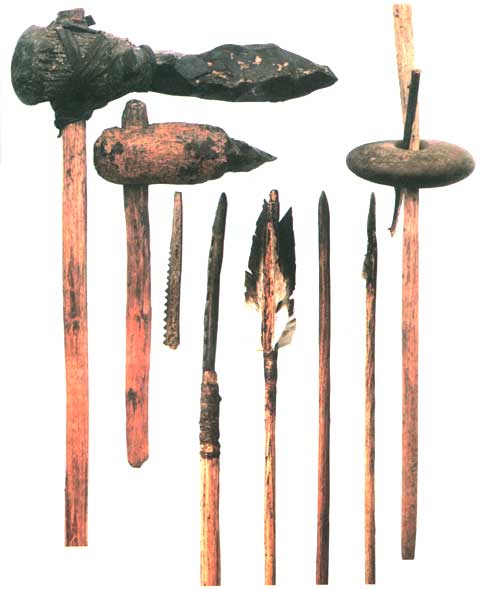 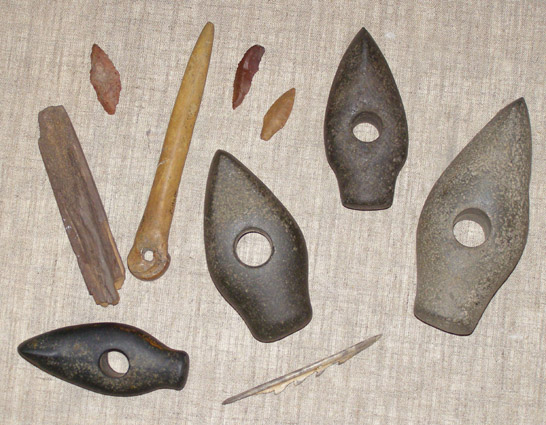 О какой эпохе мы говорим?
Каменный век
Опишите занятия людей каменного века
Присваивающее хозяйство
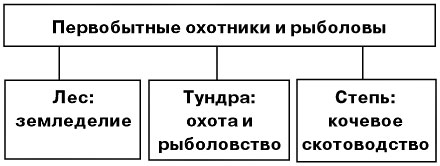 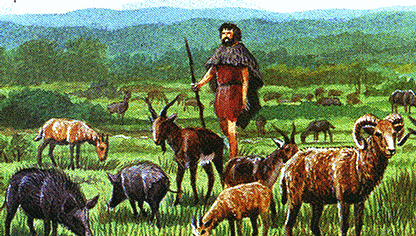 Определите, какой календарь принадлежит скотоводам, какой – земледельцам. Аргументируй свой ответ.
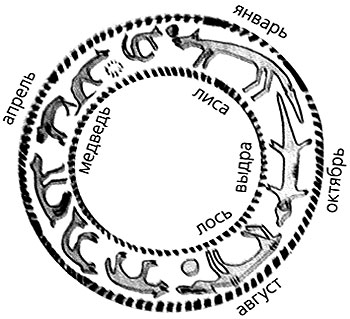 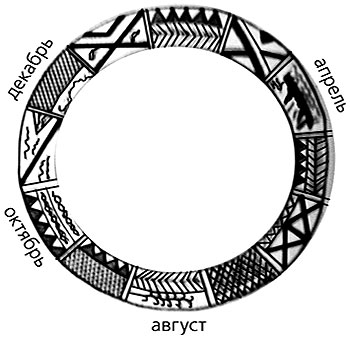 Распределите в две колонки в тетради занятия, относящиеся к присваивающему и производящему хозяйству.
1) рыболовство 2) охота 
3) хлебопашество 4) собирательство 
5) разведение домашних животных 
6) бортничество (пчеловодство)
Появление ремесла.
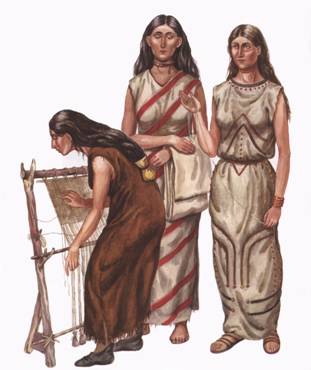 Женщины научились прясть волокна и шить одежду из ткани
Научившись работать с глиной, люди стали 
изготавливать посуду
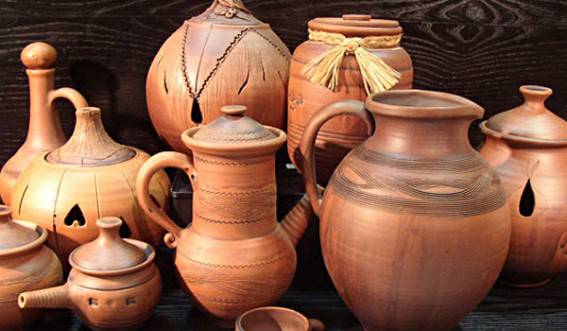 Ремесло – производство, основанное на ручном труде с применение ручных орудий труда.
Жилища
Землянка
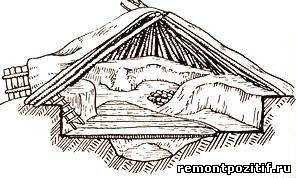 сруб
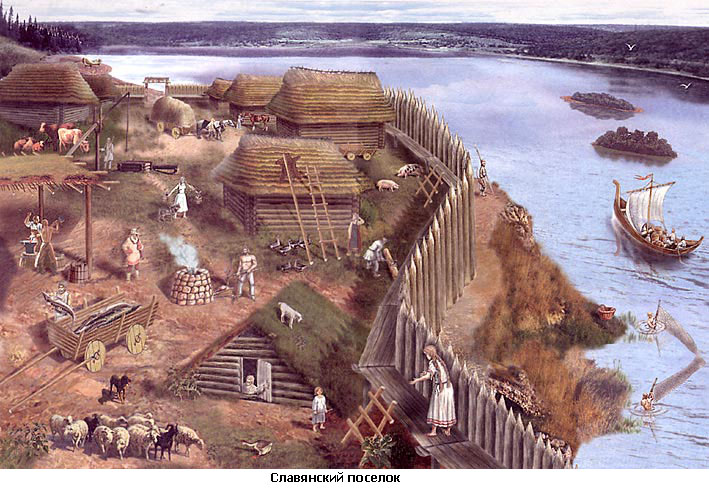 Заполните схему, используя термины: племя, род, семья, родовая община, союз племен.
«Пять пальцев»
М (мизинец) – мышление. Какие знания, опыт я сегодня получил?
Б (безымянный) – близость цели. Что я сегодня делал и чего достиг?
С (средний) – состояние духа, настроения. Каким было моё эмоциональное состояние? Настроение? Изменилось ли? В какую сторону?
У (указательный) – услуга, помощь. Чем я сегодня помог, чем порадовал или чему поспособствовал? Или мне в чем-то помогли?
Б (большой) – бодрость, здоровье. Каким было моё физическое состояние? Устал ли я?
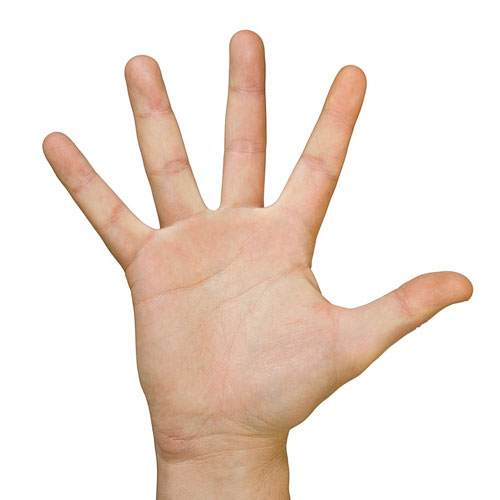 Домашнее задание
Параграф 1 – пересказ.
Таблица «Языковые семьи» – письменно. (стр. 8 задание 4)
По желанию: доклады о археологических памятниках первобытной эпохи на территории нашей страны.